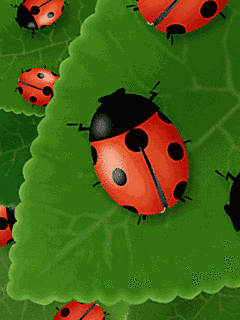 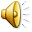 Уроки лепки.Божья коровка
Подготовили:  Харитонова О.П.
                    Доронина Т.В.
Скатайте небольшой шарик
 из красного пластилина
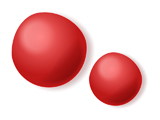 С помощью стеки разрежьте его пополам
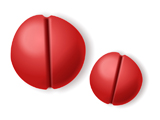 Из черного пластилина скатайте
 2 маленьких шарика – это голова
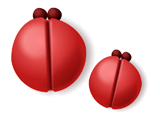 Из черного пластилина скатайте
6  длинных жгутиков – это лапки. Сделайте усики
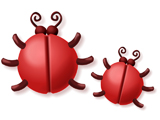 Из черного пластилина скатайте
маленькие шарики и наклейте на спинку
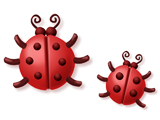 Божья коровка готова!
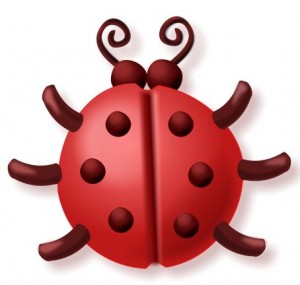